कबचौ उमवि जळगाव संलग्नित किसान कला, वाणिज्य व विज्ञान महाविद्यालय पारोळा, जि. जळगाव
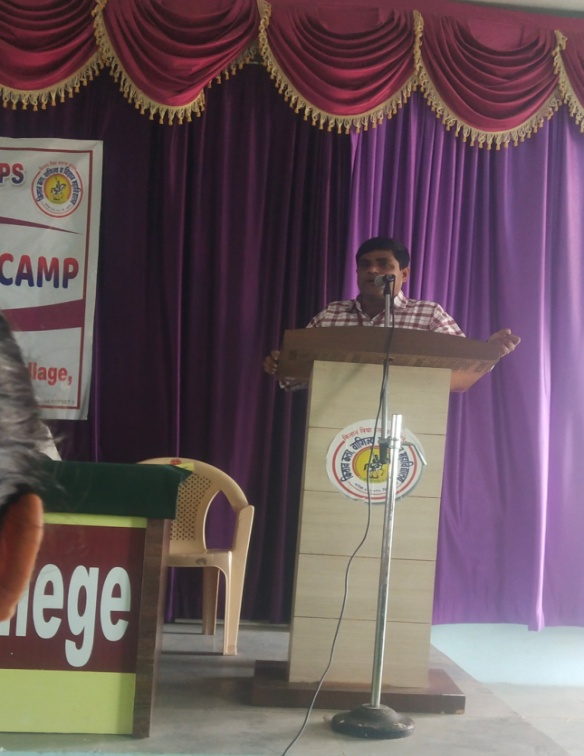 सादरकर्ते 
					सहा. प्रा. शशिकांत पाटील 
						
							दि. ०८/०४/२०२२
द्वितीय वर्ष कला – सत्र चौथे
विषय: राज्यशास्त्र 
निवडणूक व्यवस्थापन 
DSE -2
घटक: ०३ मतदान पद्धती आणि राजकीय सहभागउपघटक: राजकीय सहभागावर परिणाम करणारे घटक
१   एकांकीपणा 
२   संघर्ष / तणाव 
३   सत्ता अभिलाषा 
४   शिक्षण 
५   आर्थिक स्थिती 
६   वय
७   व्यवसाय 
८   प्रेरणा 
९   स्वभाव
१०  सामजिक धारणा 
११  धर्म /जात  
१२  लिंग
सहा. प्रा. शशिकांत पाटील
संपर्क: ८८०५८८७५१५
धन्यवाद